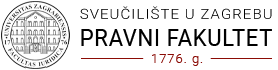 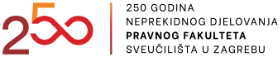 PRIPADNOST POLITIČKOJ STRANCI I LOKALNA SAMOUPRAVA
Prof. dr. sc. Vedran Đulabić
vedran.dulabic@pravo.hr
Pripadnost političkoj stranci – prednost ili ograničenje za vođenje lokalne politike u hrvatskim gradovima
Ekonomski institut, Zagreb
2. travnja 2025., 10:00 – 13:00 sati
Sadržaj
Politički akteri na lokalnoj razini

Položaj lokalne samouprave

Ostali faktori (ne)uspjeha lokalne politike
Politički akteri na lokalnoj razini
Kandidati liste birača – tzv. neovisni 
Nemaju potporu političke stranke
Često nastaju kao reakcija na stranačke kandidate
Pogodniji su za male lokalne jedinice
Lokalni aktivisti koji ulaze u političku utakmicu

Članovi političkih stranaka
Vladajuća stranka na državnoj razini (veći partner)
Stranka koja je u koaliciji na državnoj razini (manji partner)
Oporbena stranka na državnoj razini
Vladajuća stranka na županijskoj razini
Oporbena stranka na županijskoj razini
Prednosti i nedostaci pripadnosti lokalnih dužnosnika političkoj stranci
PREDNOSTI

Stranačka infrastruktura
Ideje i politike
Praktična korist
Pomoć kod izbora
Konzultacije s kolegama, pomoć podrška
NEDOSTACI

Stranačka prtljaga
Slika u javnosti
Afere članova stranke
Položaj lokalne samouprave
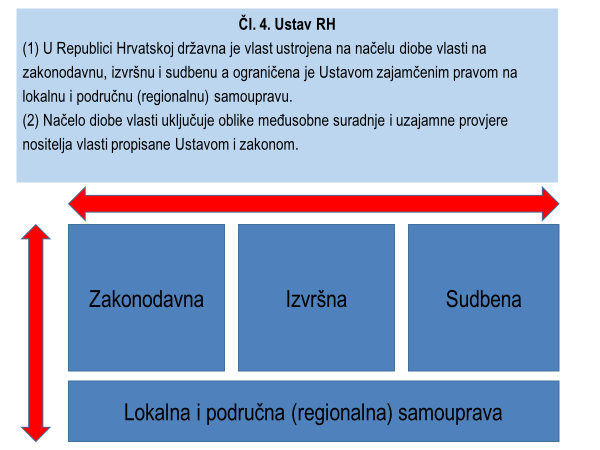 Slab položaj u sustavu organizacije vlasti
Usitnjena struktura
Slab kapacitet
Izostanak shvaćanja o vertikalnoj diobi vlasti

Sveopća centralizacija guši lokalnu samoupravu
Centralistički model upravljanja
Ostali faktori (ne)uspjeha
Politička i upravna kultura
hijerarhijska, podanička, čezne se za „jakim vođama” …

Visoko personalizirani odnosi
Mali upravni sustavi
Načelo „naš čovjek u Zagrebu”

Kontekst lokalne zajednice
576 lokalnih sustava upravljanja
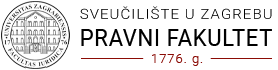 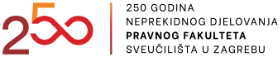 Hvala na pažnji!
Prof. dr. sc. Vedran Đulabić
vedran.dulabic@pravo.hr
Pripadnost političkoj stranci – prednost ili ograničenje za vođenje lokalne politike u hrvatskim gradovima
Ekonomski institut, Zagreb
2. travnja 2025., 10:00 – 13:00 sati